8
Statistical Intervals for a Single Sample
CHAPTER OUTLINE
8-1   Introduction
8-2   Confidence Interval on the Mean of a Normal, σ2 Known
   8-2.1   Development of the Confidence Interval & Its Properties
   8-2.2   Choice of Sample Size
   8-2.3   1-Sided Confidence Bounds
   8-2.4   General Method to Derive a Confidence Interval
   8-2.5   Large-Sample Confidence Interval for μ
8-3 Confidence Interval on the Mean of a Normal, σ2 Unknown
   8-3.1   t Distribution
   8-3.2   t Confidence Interval on μ
8-4   Confidence Interval on σ2 & σ of a Normal Distribution
8-5   Large-Sample Confidence Interval for a Population Proportion
8-6   Guidelines for Constructing Confidence Intervals
8-7   Tolerance & Prediction Intervals
   8-7.1   Prediction Interval for a Future Observation
   8-7.2   Tolerance Interval for a Normal Distribution
Chapter 8 Title and Outline
1
[Speaker Notes: Dear Instructor:  You may note a difference in style between the lecture slides for Chapters 8-15, as compared to Chapters 1-7. Two different instructors authored these lecture slides, so that they may be completed in time for their use in preparing lectures.]
Learning Objectives for Chapter 8
After careful study of this chapter, you should be able to do the following:
Construct confidence intervals on the mean of a normal distribution, using either the normal distribution or the t distribution method.
Construct confidence intervals on the variance and standard deviation of a normal distribution.
Construct confidence intervals on a population proportion.
Use a general method for constructing an approximate confidence interval on a parameter.
Construct prediction intervals for a future observation.
Construct a tolerance interval for a normal population.
Explain the three types of interval estimates:  Confidence intervals, prediction intervals, and tolerance intervals.
Chapter 8 Learning Objectives
2
8-1 Introduction
In the previous chapter we illustrated how a parameter can be estimated from sample data.  However, it is important to understand how good is the estimate obtained.
  Bounds that represent an interval of plausible values for a parameter are an example of an interval estimate.
  Three types of intervals will be presented: 
 Confidence intervals
 Prediction intervals
 Tolerance intervals
3
8-2 Confidence Interval on the Mean of a Normal Distribution, Variance Known
8-2.1 Development of the Confidence Interval and its Basic Properties				(Eq. 8-1)
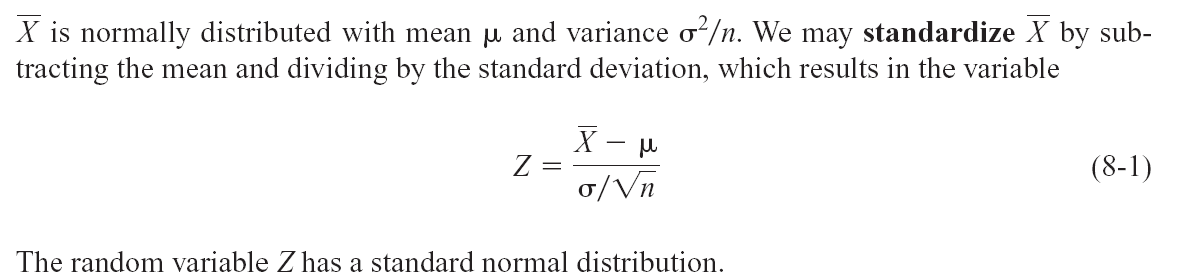 4
8-2 Confidence Interval on the Mean of a Normal Distribution, Variance Known
8-2.1 Development of the Confidence Interval and its Basic Properties			      (Eq. 8-2 & 3)
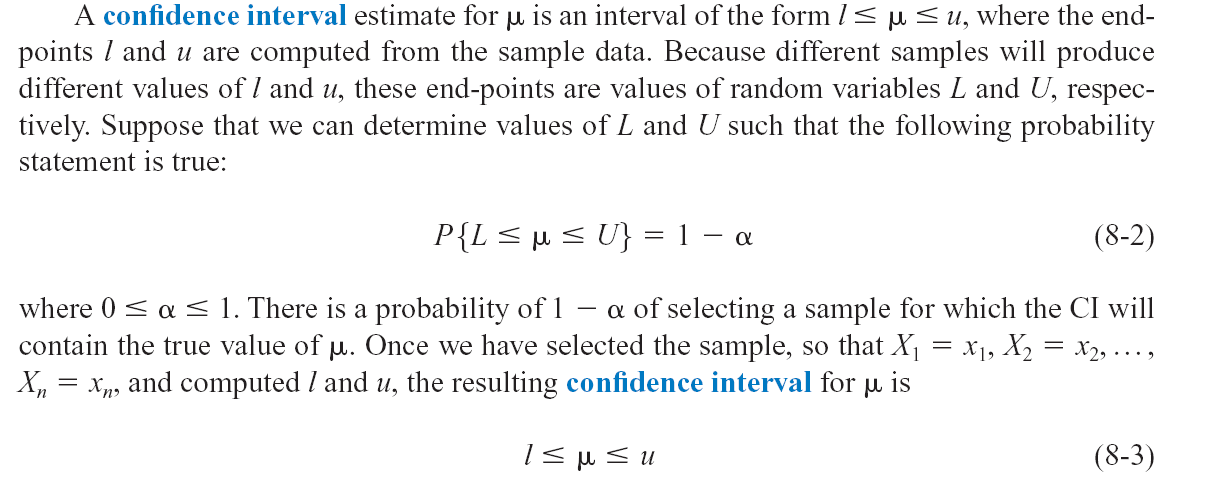 5
8-2 Confidence Interval on the Mean of a Normal Distribution, Variance Known
8-2.1 Development of the Confidence Interval and its Basic Properties							(Eq. 8-4)
  The endpoints or bounds l and u are called lower- and upper-confidence limits, respectively.
 Since Z follows a standard normal distribution, we can write:
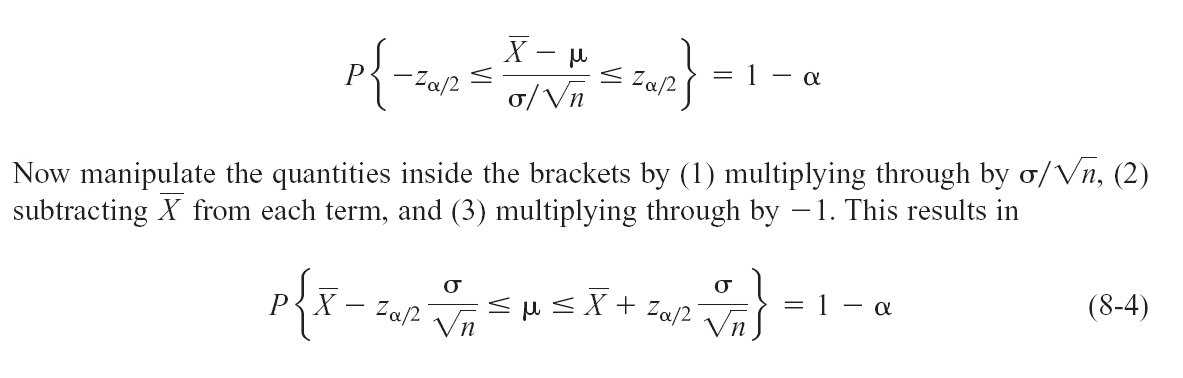 6
8-2 Confidence Interval on the Mean of a Normal Distribution, Variance Known
8-2.1 Development of the Confidence Interval and its Basic Properties							   (Eq. 8-5)
Definition
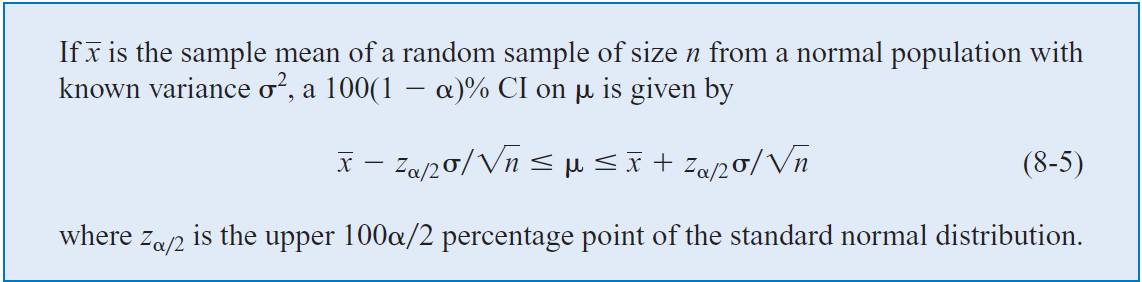 7
8-2 Confidence Interval on the Mean of a Normal Distribution, Variance Known
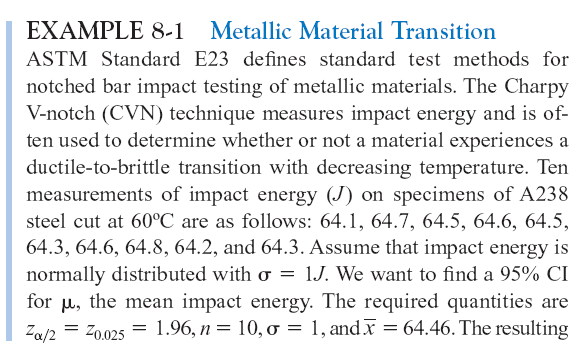 Example 8-1
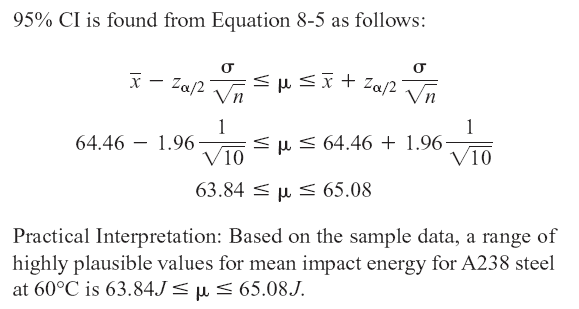 8
8-2 Confidence Interval on the Mean of a Normal Distribution, Variance Known
Interpreting a Confidence Interval
  The confidence interval is a random interval
  The appropriate interpretation of a confidence interval (for example on ) is: The observed interval [l, u] brackets the true value of , with confidence 100(1-).
  Examine Figure 8-1 on the next slide.
9
8-2 Confidence Interval on the Mean of a Normal Distribution, Variance Known
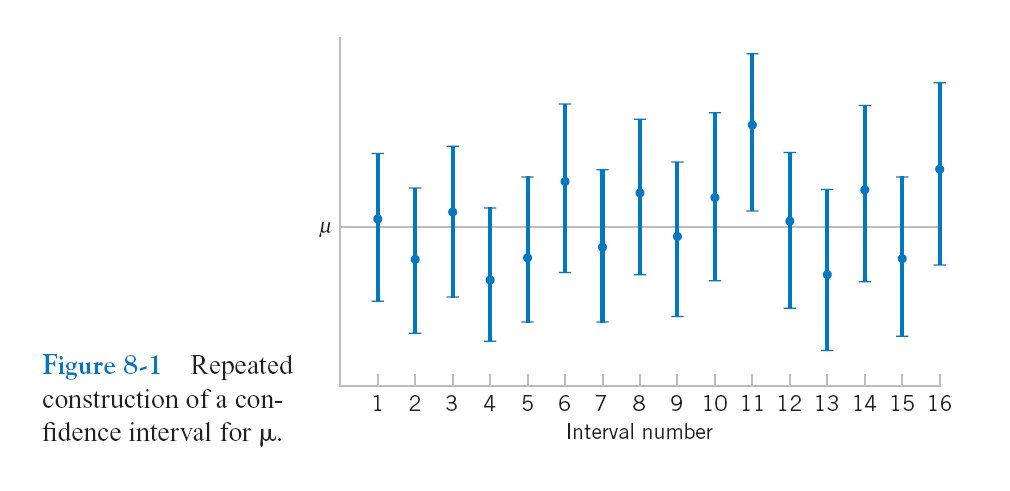 Figure 8-1 Repeated construction of a confidence interval for .
10
8-2 Confidence Interval on the Mean of a Normal Distribution, Variance Known
Confidence Level and Precision of Error 
The length of a confidence interval is a measure of the precision of estimation.
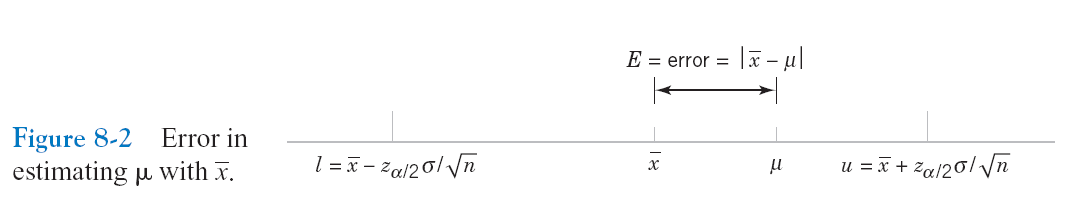 Figure 8-2 Error in estimating  with   .
11
8-2 Confidence Interval on the Mean of a Normal Distribution, Variance Known
8-2.2 Choice of Sample Size				(Eq. 8-6) 
Definition
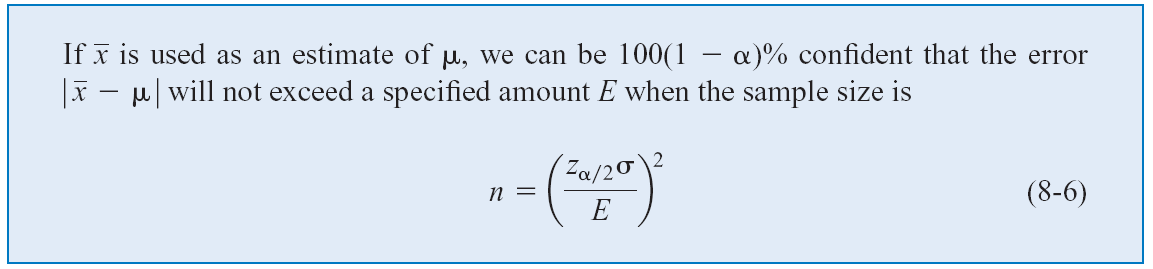 12
8-2 Confidence Interval on the Mean of a Normal Distribution, Variance Known
Example 8-2
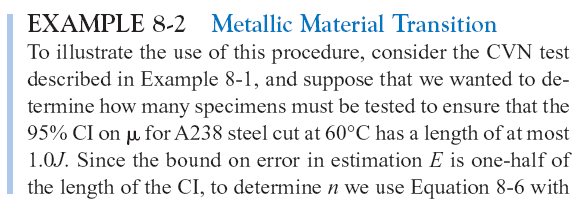 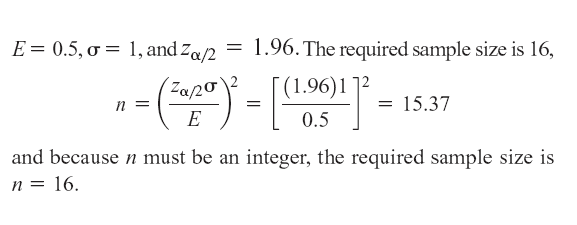 13
8-2 Confidence Interval on the Mean of a Normal Distribution, Variance Known
8-2.3 One-Sided Confidence Bounds		      (Eq. 8-7 & 8) 
Definition
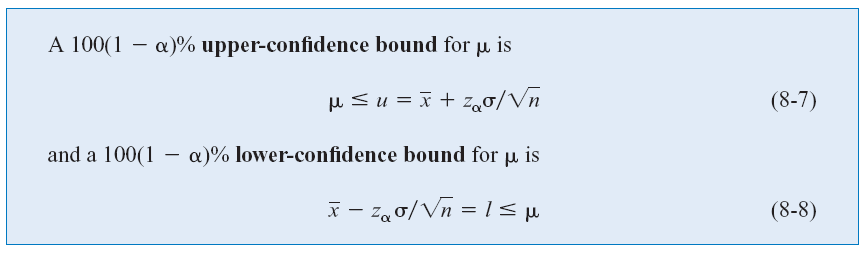 14
8-2 Confidence Interval on the Mean of a Normal Distribution, Variance Known
8-2.4 General Method to Derive a Confidence Interval
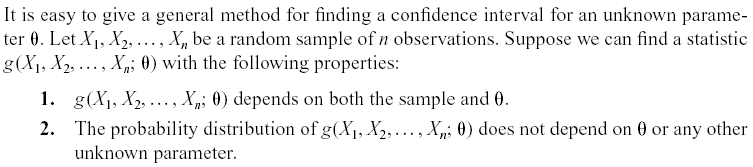 15
8-2 Confidence Interval on the Mean of a Normal Distribution, Variance Known
8-2.4 General Method to Derive a Confidence Interval 							    (Eq. 8-9 & 10)
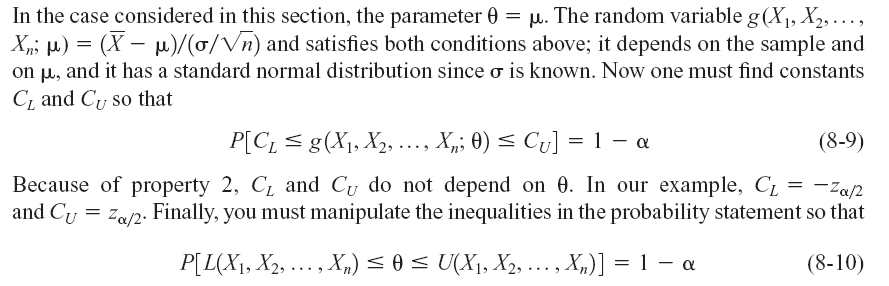 16
8-2 Confidence Interval on the Mean of a Normal Distribution, Variance Known
8-2.4 General Method to Derive a Confidence Interval
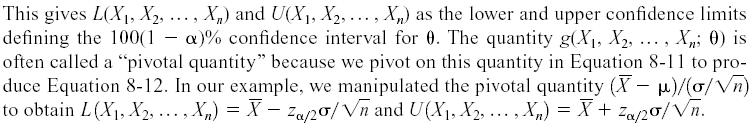 17
8-2 Confidence Interval on the Mean of a Normal Distribution, Variance Known
8-2.5 A Large-Sample Confidence Interval for     (Eq. 8-11) 
Definition
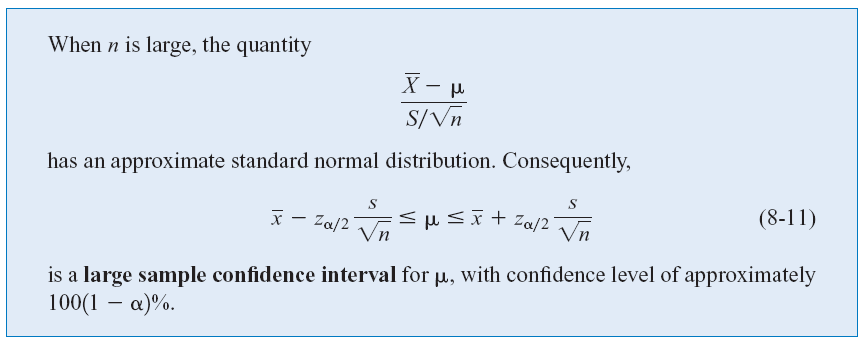 18
8-2 Confidence Interval on the Mean of a Normal Distribution, Variance Known
Example 8-4
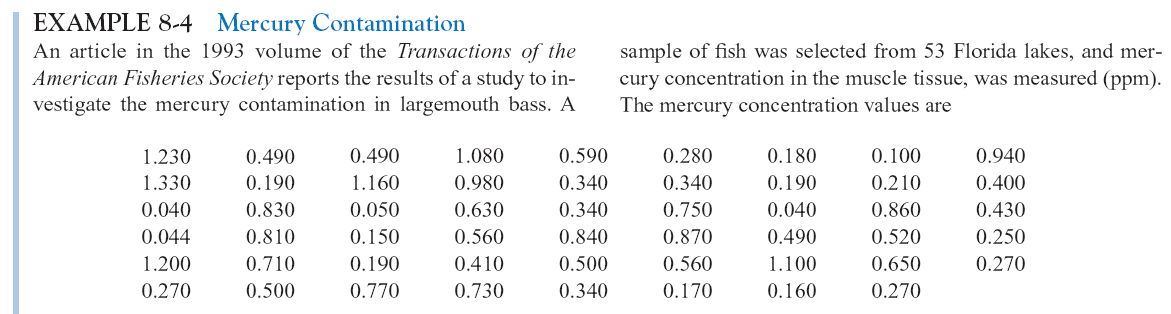 19
8-2 Confidence Interval on the Mean of a Normal Distribution, Variance Known
Example 8-4 (continued)
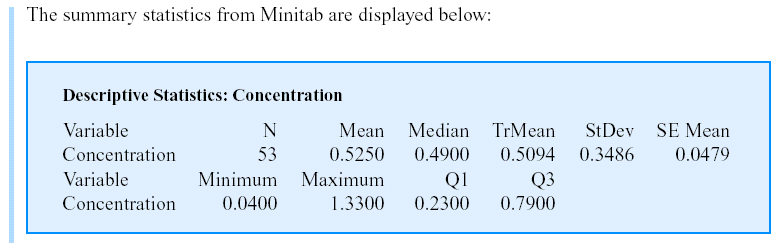 20
8-2 Confidence Interval on the Mean of a Normal Distribution, Variance Known
Example 8-4 (continued)
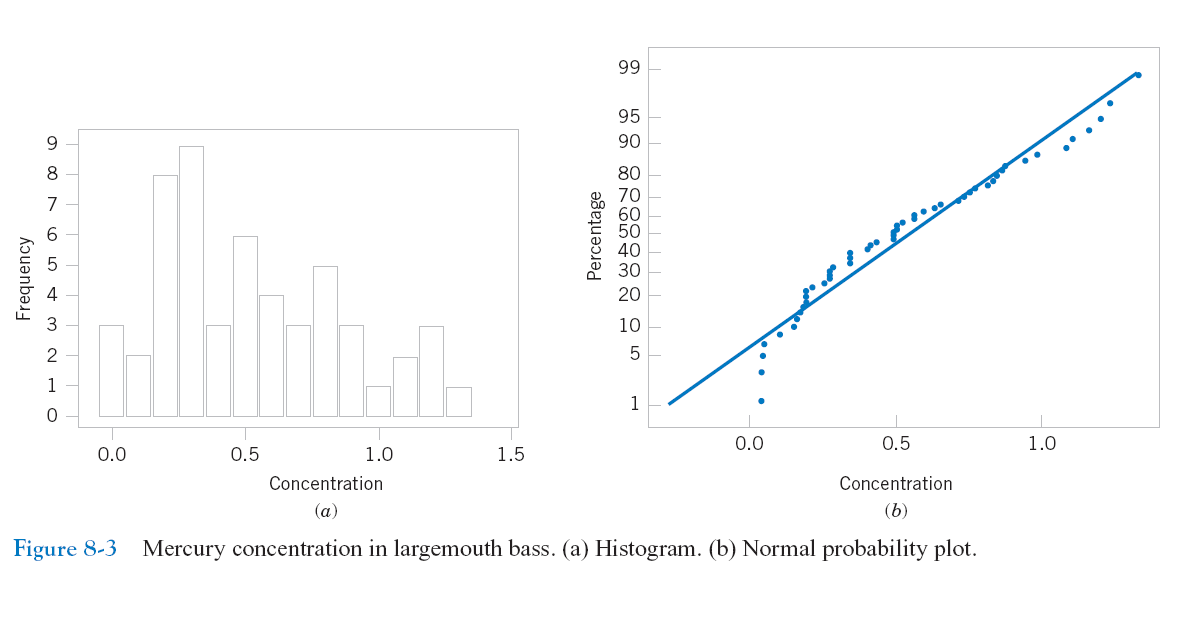 Figure 8-3 Mercury concentration in largemouth bass (a) Histogram. (b) Normal probability plot
21
8-2 Confidence Interval on the Mean of a Normal Distribution, Variance Known
Example 8-4 (continued)
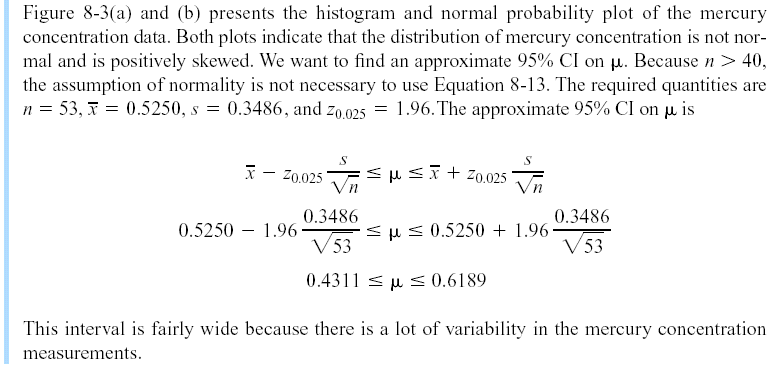 22
8-2 Confidence Interval on the Mean of a Normal Distribution, Variance Known
A General Large Sample Confidence Interval         (Eq. 8-12)
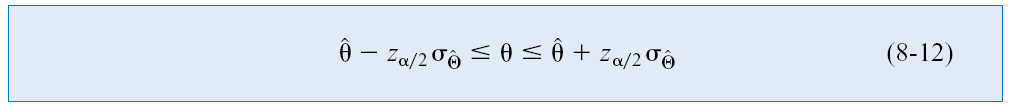 23
8-3 Confidence Interval on the Mean of a Normal Distribution, Variance Unknown
8-3.1 The t distribution				         (Eq. 8-13)
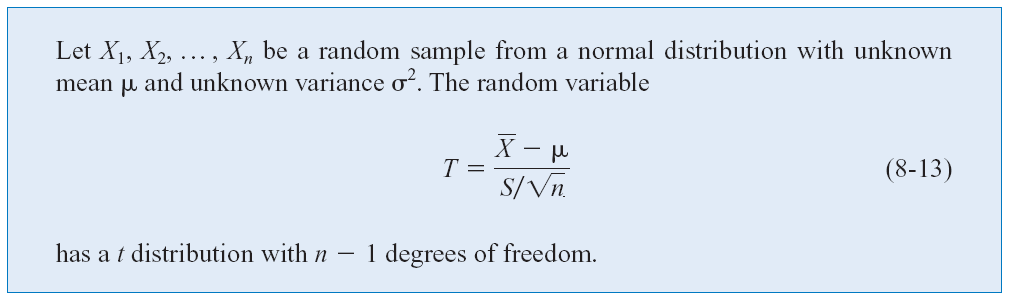 24
8-3 Confidence Interval on the Mean of a Normal Distribution, Variance Unknown
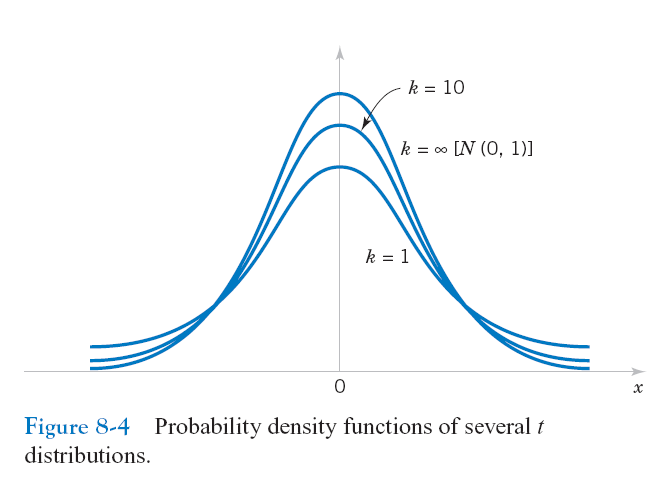 8-3.1 The t distribution
Figure 8-4 Probability density functions of several t distributions.
25
8-3 Confidence Interval on the Mean of a Normal Distribution, Variance Unknown
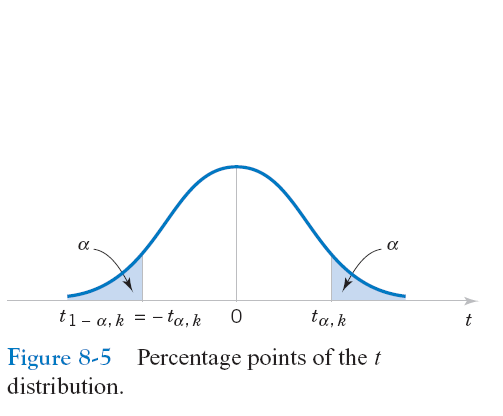 8-3.1 The t distribution
Figure 8-5 Percentage points of the t distribution.
26
8-3 Confidence Interval on the Mean of a Normal Distribution, Variance Unknown
8-3.2 The t Confidence Interval on 		         (Eq. 8-16)
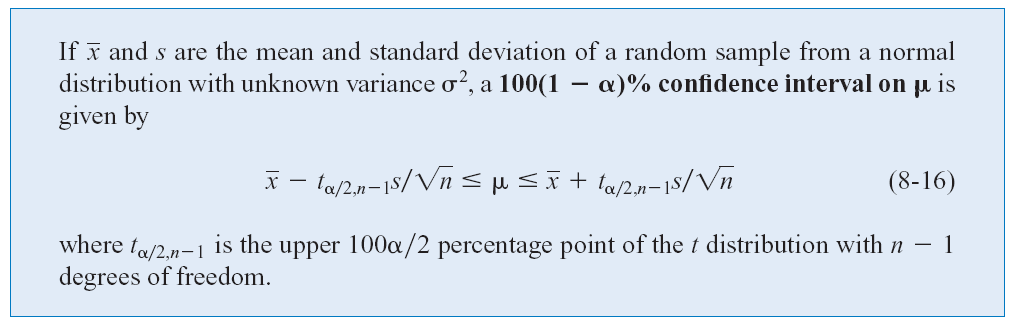 One-sided confidence bounds on the mean are found by replacing t/2,n-1 in Equation 8-16 with t ,n-1.
27
8-3 Confidence Interval on the Mean of a Normal Distribution, Variance Unknown
Example 8-5
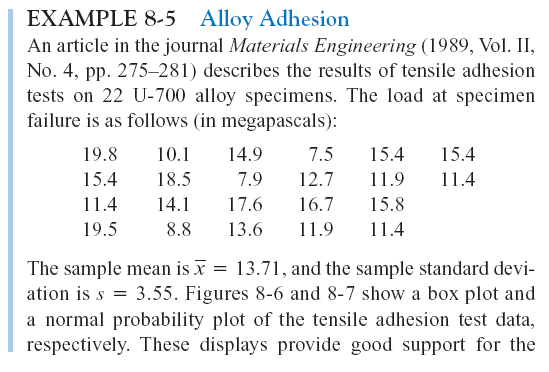 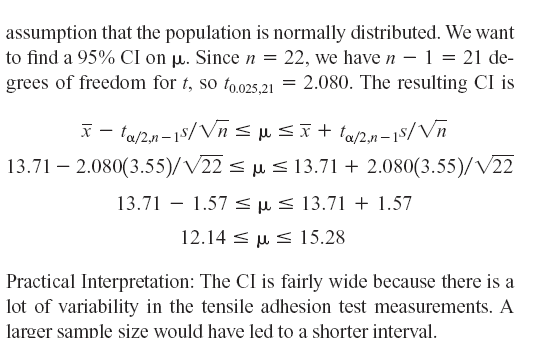 28
8-3 Confidence Interval on the Mean of a Normal Distribution, Variance Unknown
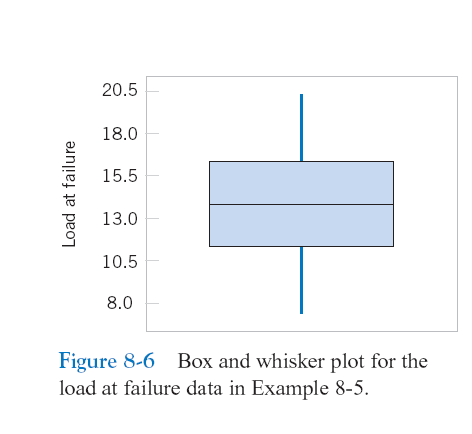 Figure 8-6 Box and Whisker plot for the load at failure data in Example 8-5.
29
8-3 Confidence Interval on the Mean of a Normal Distribution, Variance Unknown
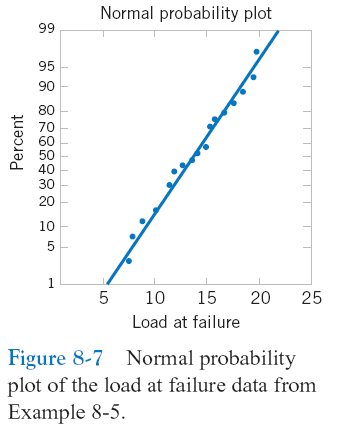 Figure 8-7 Normal probability plot of the load at failure data in Example 8-5.
30
8-4 Confidence Interval on the Variance and Standard Deviation of a Normal Distribution
Definition						         (Eq. 8-17)
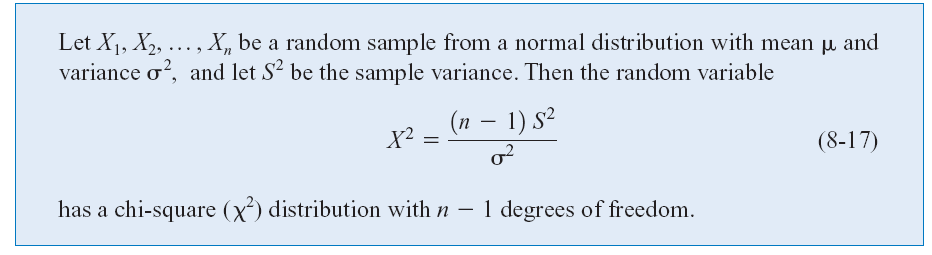 31
8-4 Confidence Interval on the Variance and Standard Deviation of a Normal Distribution
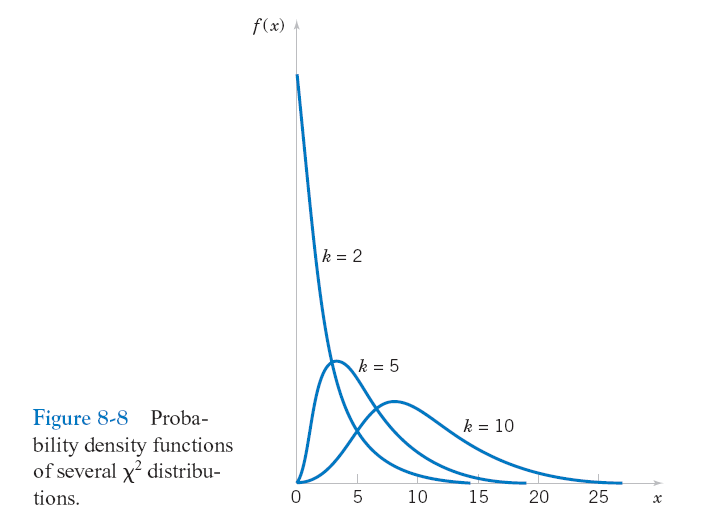 Figure 8-8 Probability density functions of several 2 distributions.
32
8-4 Confidence Interval on the Variance and Standard Deviation of a Normal Distribution
Definition						         (Eq. 8-19)
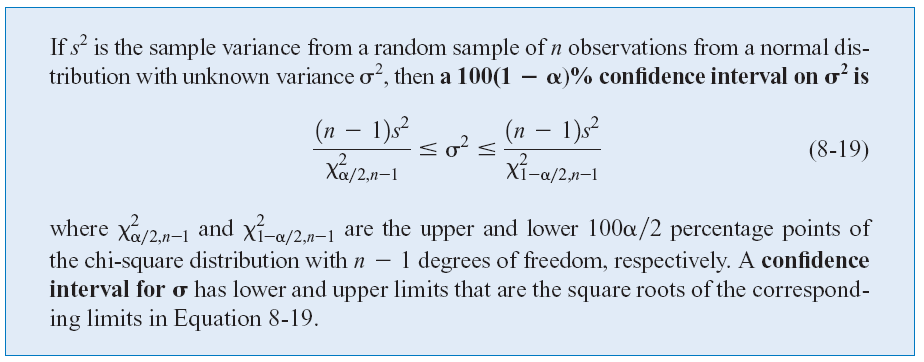 33
8-4 Confidence Interval on the Variance and Standard Deviation of a Normal Distribution
One-Sided Confidence Bounds			(Eq. 8-20)
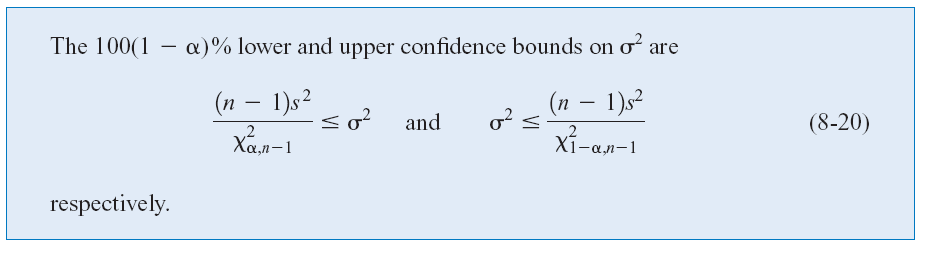 34
8-4 Confidence Interval on the Variance and Standard Deviation of a Normal Distribution
Example 8-6
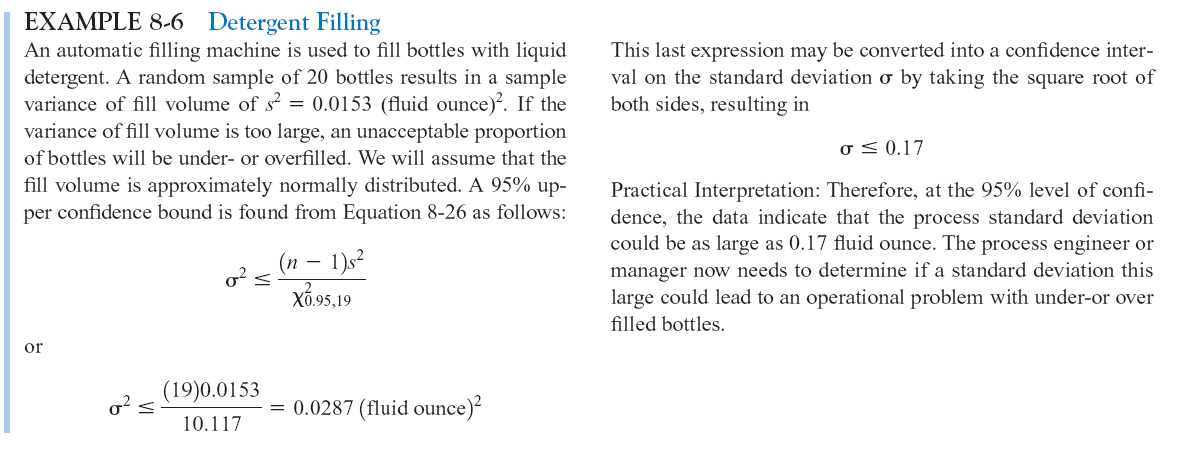 35
8-5 A Large-Sample Confidence Interval For a Population Proportion
Normal Approximation for Binomial Proportion
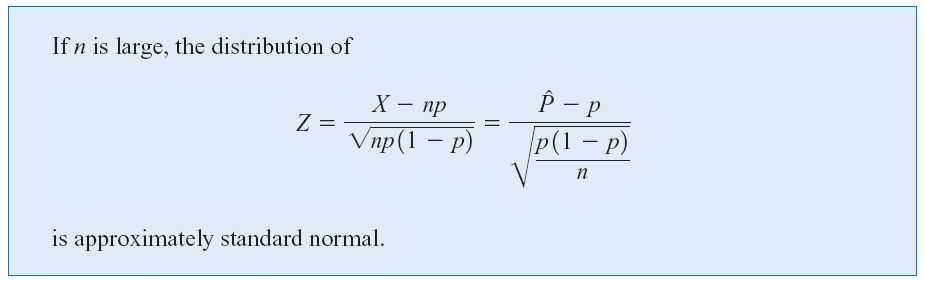 The quantity                            is called the standard error of the point estimator     .
36
8-5 A Large-Sample Confidence Interval For a Population Proportion			    (Eq. 8-23)
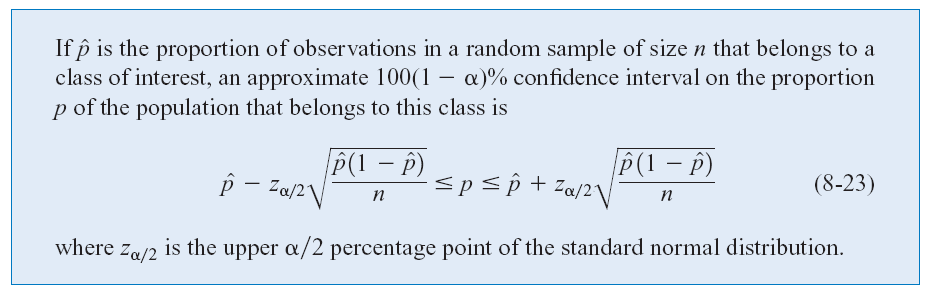 37
8-5 A Large-Sample Confidence Interval For a Population Proportion
Example 8-7
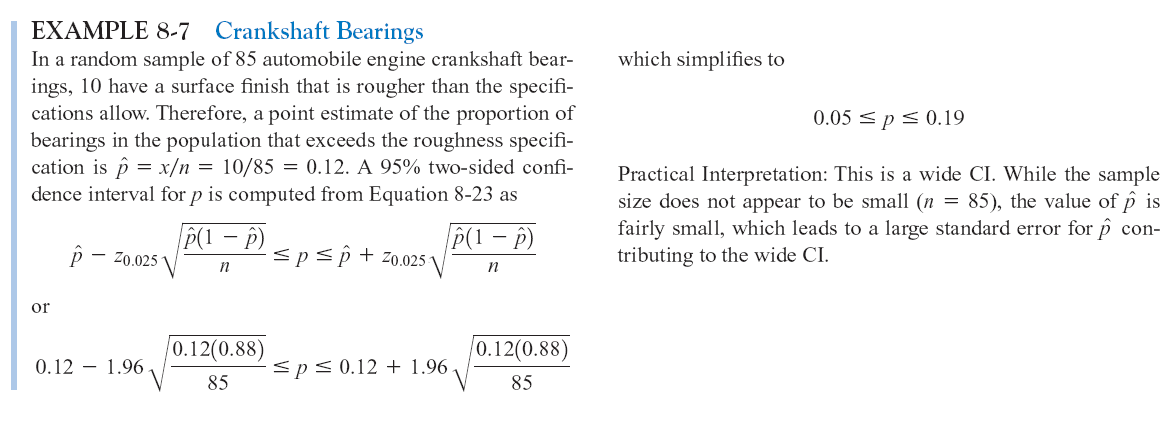 38
8-5 A Large-Sample Confidence Interval For a Population Proportion
Choice of Sample Size				   (Eq. 8-24 & 25)
The sample size for a specified value E is given by
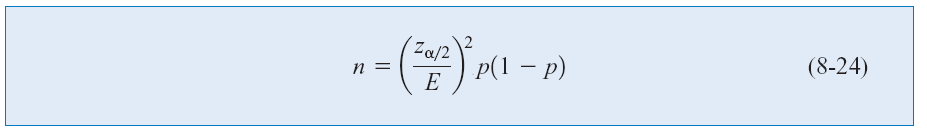 An upper bound on n is given by
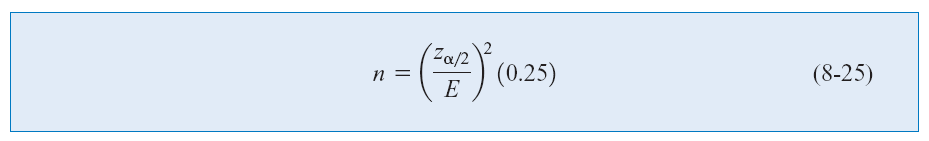 39
8-5 A Large-Sample Confidence Interval For a Population Proportion
Example 8-8
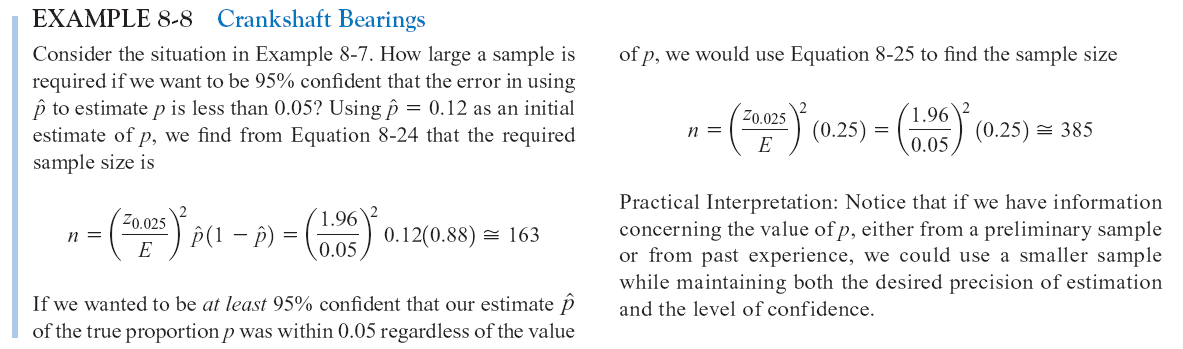 40
8-5 A Large-Sample Confidence Interval For a Population Proportion
One-Sided Confidence Bounds			         (Eq. 8-26)
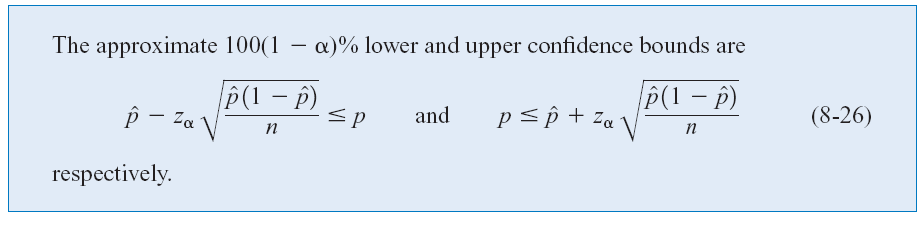 41
8-6 Guidelines for Constructing Confidence Intervals
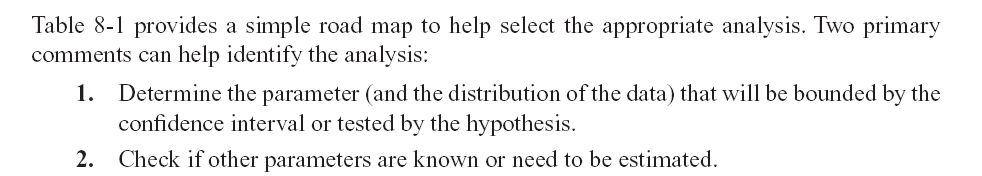 42
8-7 Tolerance and Prediction Intervals
8-7.1 Prediction Interval for Future Observation  (Eq. 8-27)
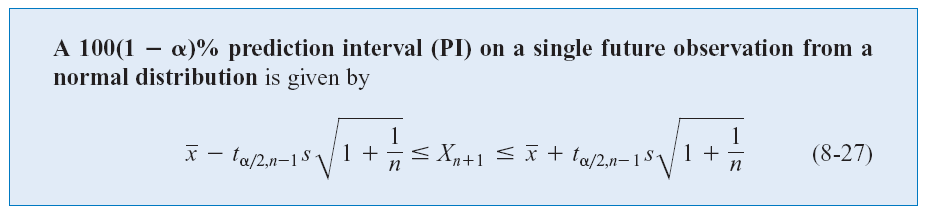 The prediction interval for Xn+1 will always be longer than the confidence interval for .
43
8-7 Tolerance and Prediction Intervals
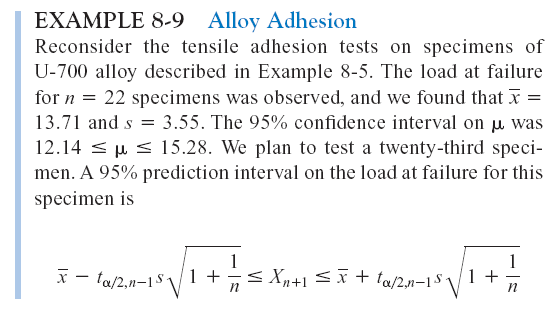 Example 8-9
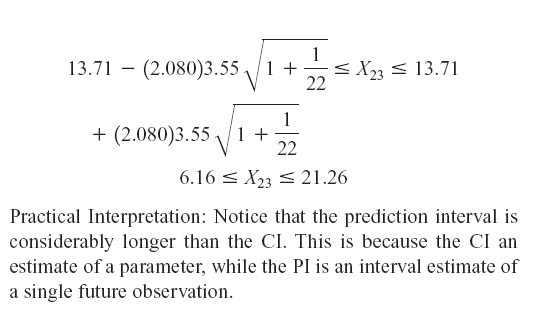 44
8-7 Tolerance and Prediction Intervals
8-7.2 Tolerance Interval for a Normal Distribution
Definition
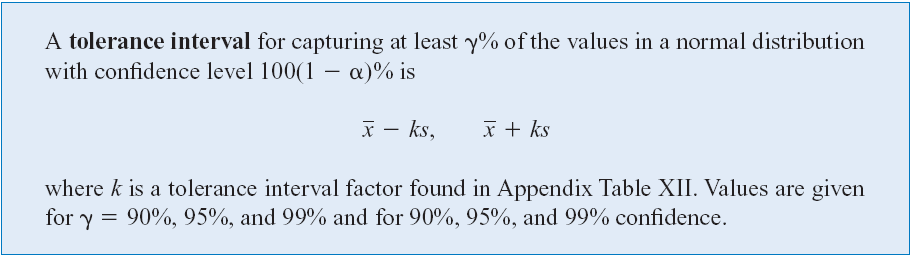 45
8-7 Tolerance and Prediction Intervals
Example 8-10
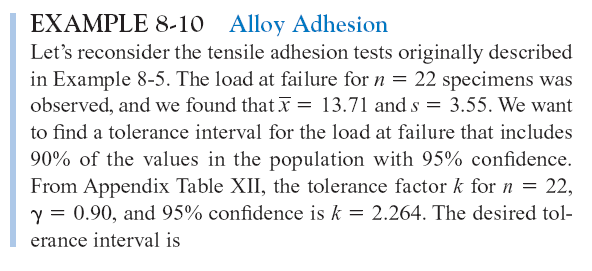 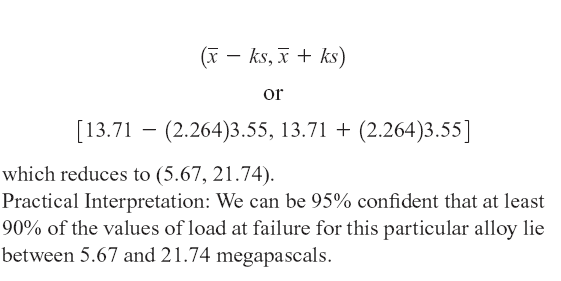 46
Important Terms & Concepts of Chapter 8
Chi-squared distribution
Confidence coefficient
Confidence interval
 Confidence interval for a:
Population proportion
Mean of a normal distribution
Variance of a normal distribution
Confidence level
Error in estimation
Large sample confidence interval
1-sided confidence bounds
Precision of parameter estimation
Prediction interval
Tolerance interval
2-sided confidence interval
t distribution
Chapter 8 Summary
47